Consensus and Paxos
CS 240: Computing Systems and Concurrency
Lecture 12

Marco Canini
Recall the use of Views
Let different replicas assume role of primary over time
How do the nodes agree on view / primary?
What if both backup nodes attempt to become the new primary simultaneously?
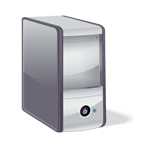 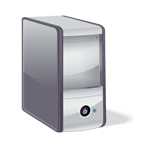 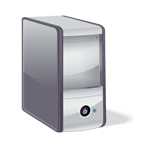 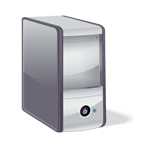 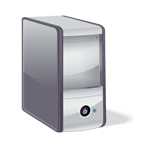 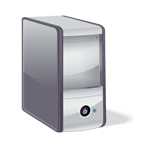 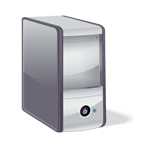 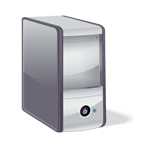 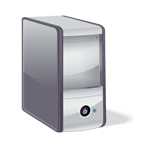 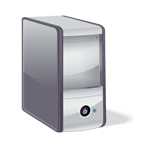 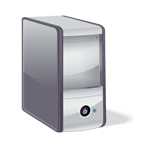 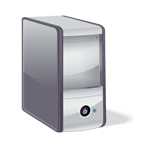 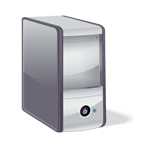 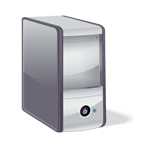 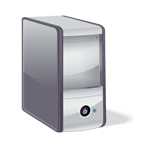 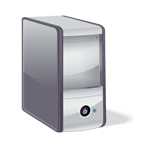 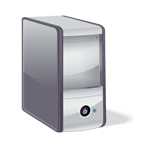 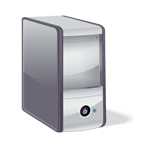 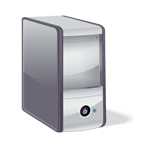 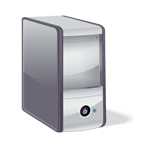 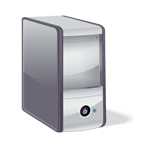 P
P
P
View #3, #6, …
View #1, #4, …
View #2, #5, …
2
[Speaker Notes: So the BIG IDEA is to allow different replicas to become PRIMARY, in other words the system moves through a SEQUENCE of what we call VIEWS.

In each VIEW there is a DIFFERENT DESIGNATED PRIMARY, and each view is numbered with a VIEW NUMBER.]
Consensus
Definition:
A general agreement about something 
An idea or opinion that is shared by all the people in a group
3
Consensus used in systems
Group of servers attempting:
Make sure all servers in group receive the same updates in the same order as each other 
Maintain own lists (views) on who is a current member of the group, and update lists when somebody leaves/fails 
Elect a leader in group, and inform everybody
Ensure mutually exclusive (one process at a time only) access to a critical resource like a file
4
Consensus
Given a set of processes, each with an initial value:
Termination: All non-faulty processes eventually decide on a value
Agreement: All processes that decide do so on the same value 
Validity: The value that has been decided must have been proposed by some process
5
Recall: Safety vs liveness properties
Safety (bad things never happen)



Liveness (good things eventually happen)
6
Consensus
Given a set of processes, each with an initial value:
Termination: All non-faulty processes eventually decide on a value  Good thing that eventually should happen
Agreement: All processes that decide do so on the same value  Bad thing that should never happen
Validity: The value that has been decided must have been proposed by some process  Bad thing that should never happen
7
Paxos properties
Safety
Only a single value is chosen
Only chosen values are learned by processes
Only a proposed value can be chosen
Liveness
Some proposed value eventually chosen if fewer than half of processes fail
If value is chosen, a process eventually learns it
agreement
validity
termination
8
Paxos’ safety and liveness
Paxos is always safe

Paxos is very often live
But not always, more later
9
Roles of a process
Three conceptual roles
Proposers propose values
Acceptors accept values, where chosen if majority accept
Learners learn the outcome (chosen value)

In reality, a process can play any/all roles
10
Strawman
3 proposers, 1 acceptor
Acceptor accepts first value received
No liveness on failure
3 proposers (distinct proposals), 3 acceptors
Accept first value received, acceptors choose common value known by majority
But no such majority is guaranteed
11
[Speaker Notes: No liveness w/ 1 failure -> need multiple acceptorsNo majority guaranteed -> need acceptors to be capable of accepting multiple values]
Paxos
Each acceptor accepts multiple proposals
Hopefully one of multiple accepted proposals will have a majority vote (and we determine that)
If not, rinse and repeat (more on this)
How do we select among multiple proposals?
Ordering: proposal is tuple (proposal #, value) = (n, v)
Proposal # strictly increasing, globally unique
Globally unique?
Trick: set low-order bits to proposer’s ID
12
Paxos Protocol Overview
Proposers:
Choose a proposal number n
Ask acceptors if any accepted proposals with na < n
If existing proposal va returned, propose same value (n, va)
Otherwise, propose own value (n, v)
Note altruism: goal is to reach consensus, not “win”
Acceptors try to accept value with highest proposal n
Learners are passive and wait for the outcome
13
Paxos Phase 1
Proposer:
Choose proposal number n, send <prepare, n> to acceptors
Acceptors:
If n > nh
nh = n     ← promise not to accept any new proposals n’ < n
If no prior proposal accepted
Reply < promise, n, Ø >
Else 
Reply < promise, n, (na , va)  >
Else
Reply < prepare-failed >
14
Paxos Phase 2
Proposer:
If receive promise from majority of acceptors, 
Determine va returned with highest na, if exists
Send  <accept, (n, va || v)>  to acceptors
Acceptors:
Upon receiving <accept, (n, v)>,  if n ≥ nh,
Accept proposal and notify learner(s)
na = nh = n
va = v
15
Paxos Phase 3
Learners need to know which value chosen
Approach #1
Each acceptor notifies all learners
More expensive
Approach #2
Elect a “distinguished learner”
Acceptors notify elected learner, which informs others
Failure-prone
16
Paxos:  Well-behaved Run
1
1
1
1
1
2
2
2
decide 
v1
<accept, 
(1,v1)>
.
.
.
.
.
.
.
.
.
<prepare, 1>
<promise, 1>
n
n
n
<accepted, (1 ,v1)>
17
Paxos is safe
Intuition:  if proposal with value v decided, then every higher-numbered proposal issued by any proposer has value v.
Majority of acceptors accept (n, v): 
v is decided
Next prepare request with proposal n+1
18
Often, but not always, live
Process 0
Process 1
Completes phase 1 with proposal n0
Starts and completes phase 1 with proposal n1 > n0
Performs phase 2, acceptors reject
Restarts and completes phase 1 with proposal n2 > n1
Performs phase 2, acceptors reject
… can go on indefinitely …
19
Paxos summary
Described for a single round of consensus
Proposer, Acceptors, Learners
Often implemented with nodes playing all roles
Always safe: Quorum intersection
Very often live
Acceptors accept multiple values
But only one value is ultimately chosen
Once a value is accepted by a majority it is chosen
Can tolerate failures f < N / 2  (aka, 2f+1 nodes)
20
Flavors of Paxos
Terminology is a mess

Paxos loosely, and confusingly defined…

We’ll stick with
Basic Paxos
Multi-Paxos
21
Flavors of Paxos: Basic Paxos
Run the full protocol each time
e.g., for each slot in the command log

Takes 2 rounds until a value is chosen
22
Flavors of Paxos: Multi-Paxos
Elect a leader and have it run the 2nd phase directly
e.g., for each slot in the command log
Leader election uses Basic Paxos
Takes 1 round until a value is chosen
Faster than Basic Paxos
Used extensively in practice!
RAFT is similar to Multi Paxos
23
[Speaker Notes: Very similar to Viewstamped Replication, invented concurrently]